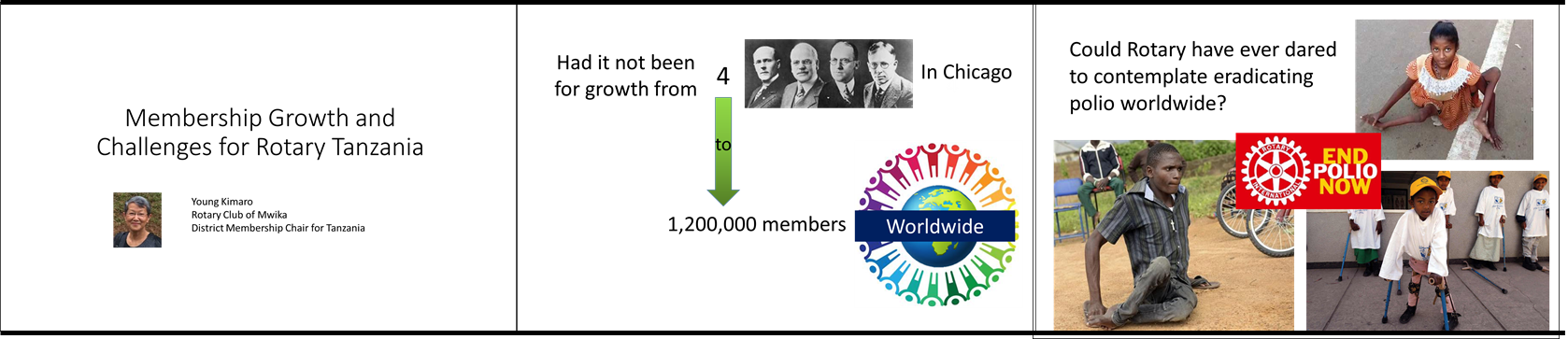 1
2
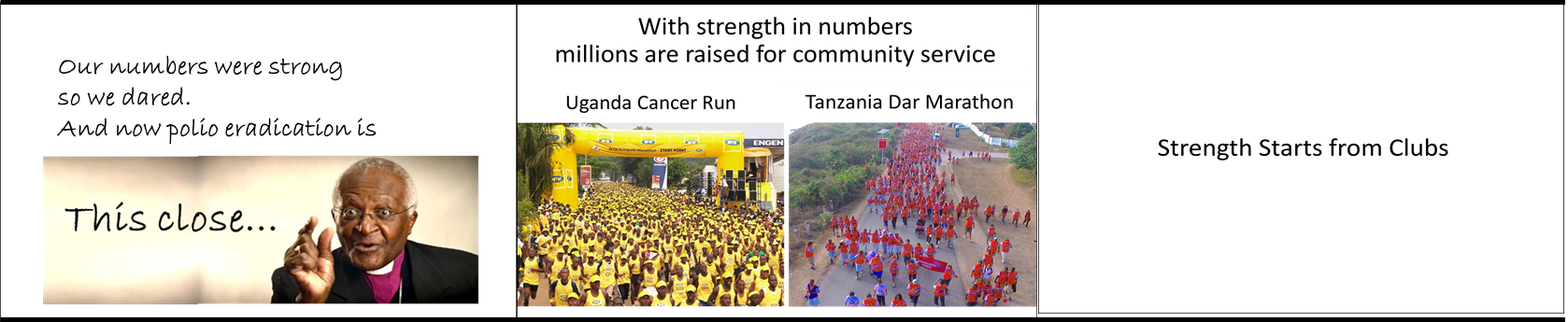 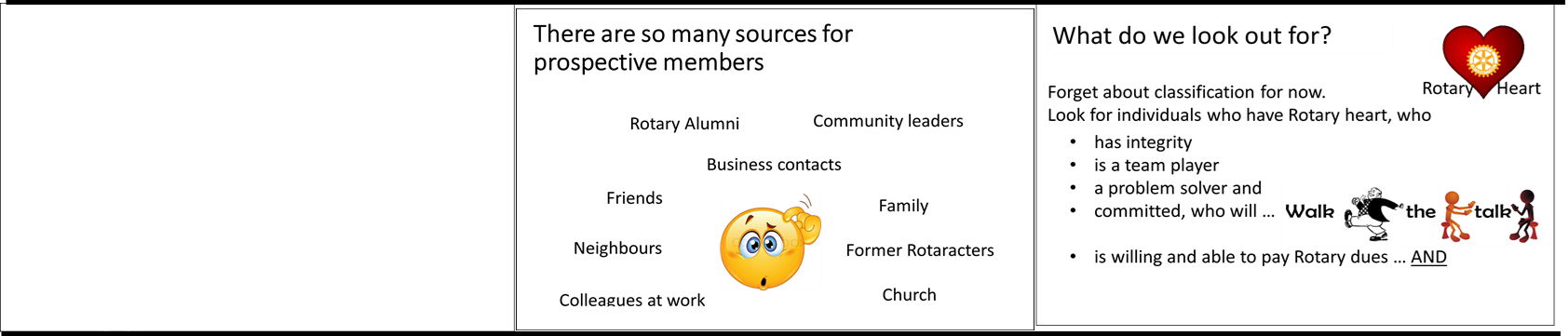 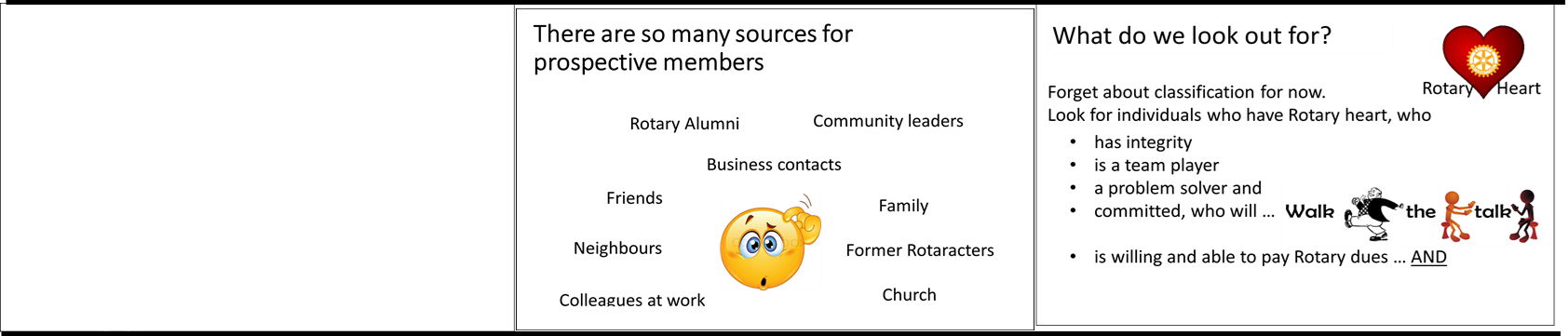 3
3
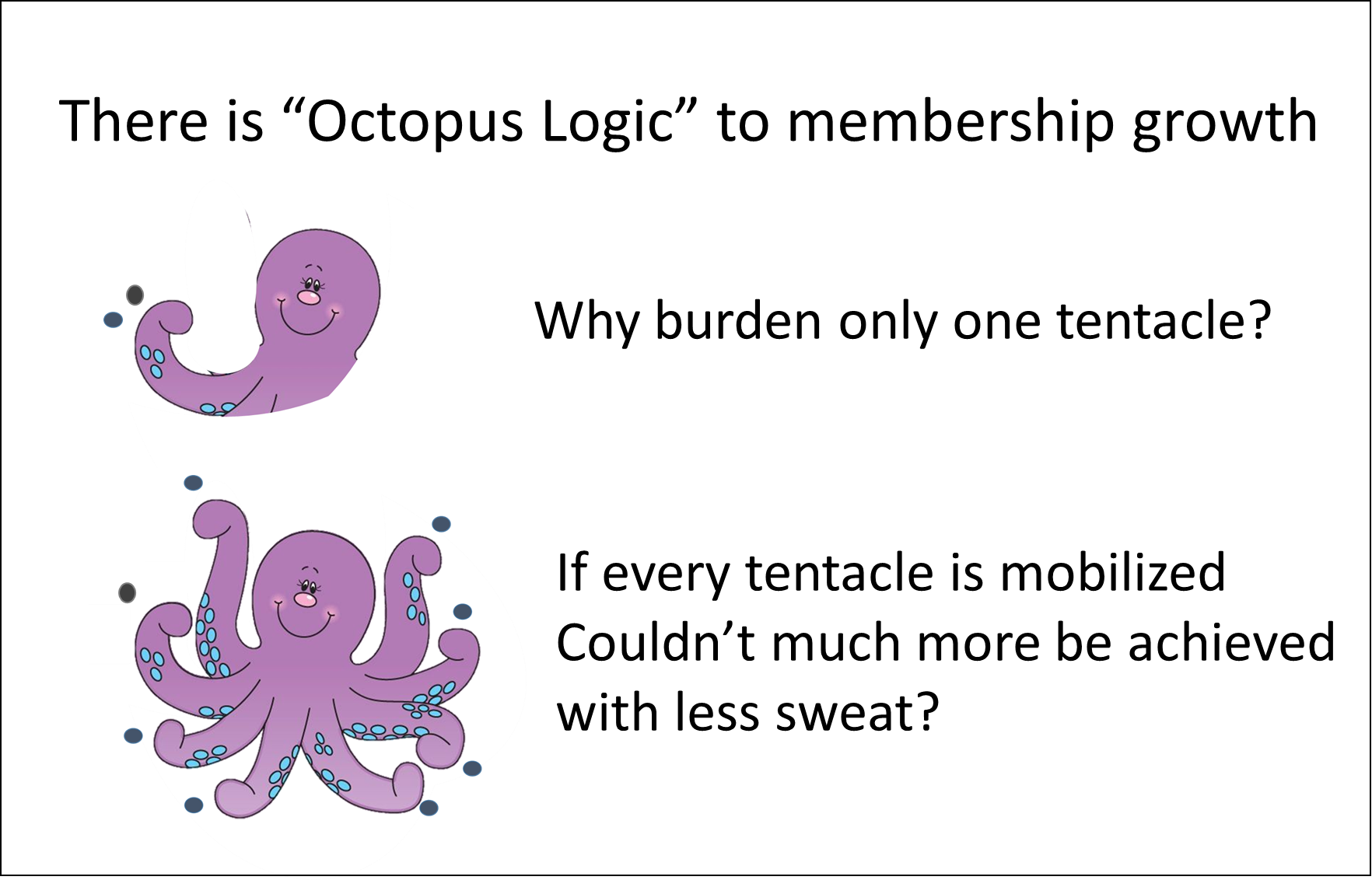 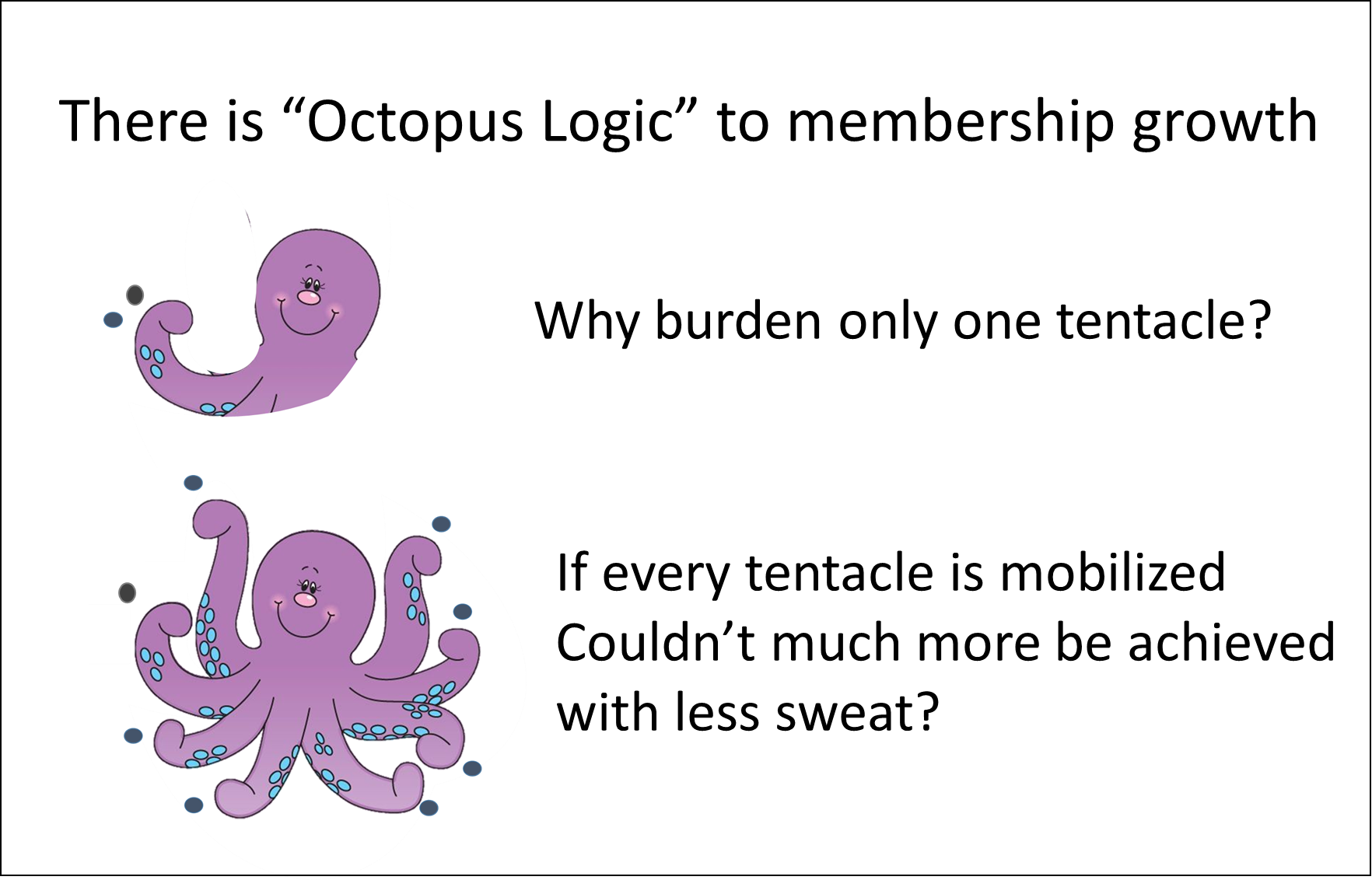 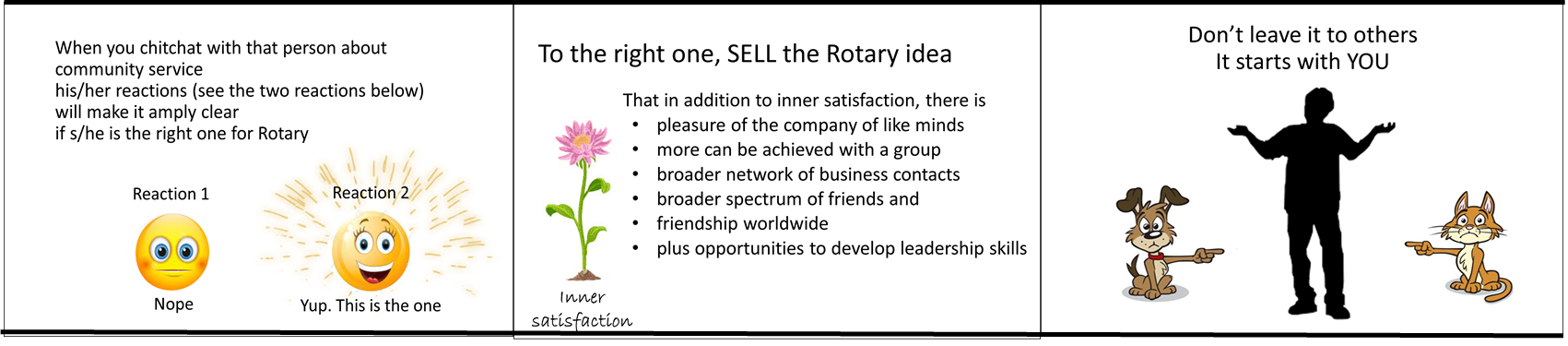 4
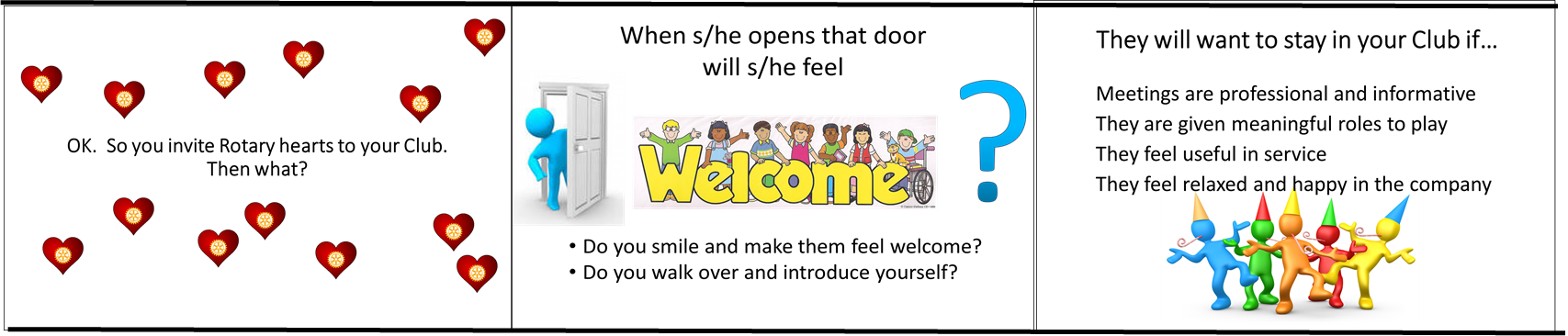 5
6
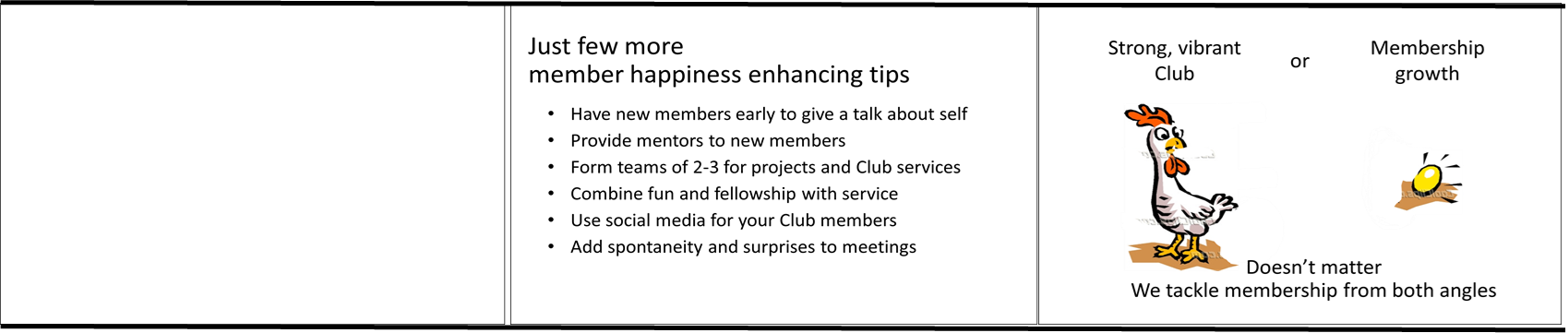 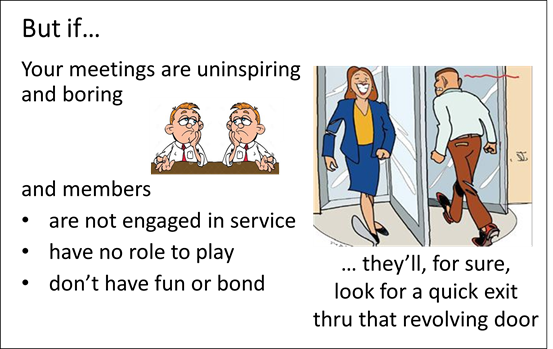 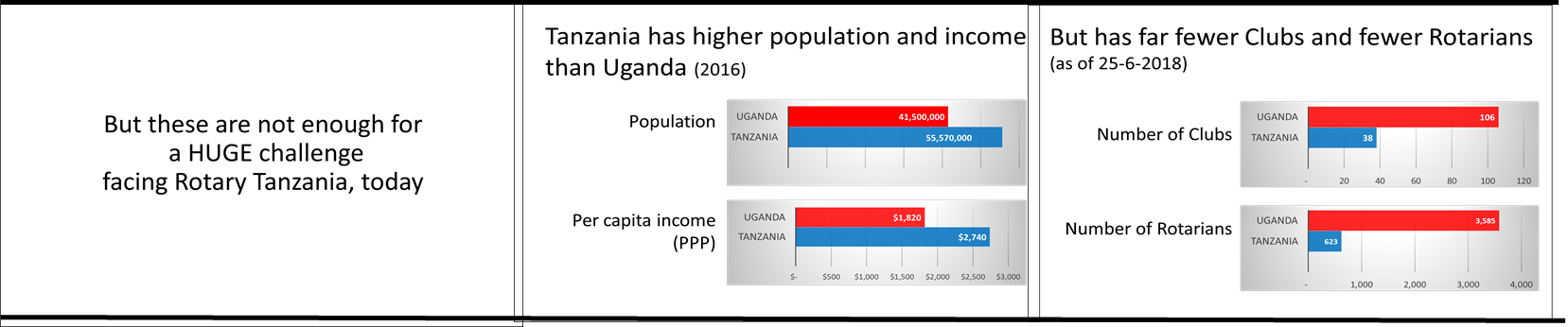 7
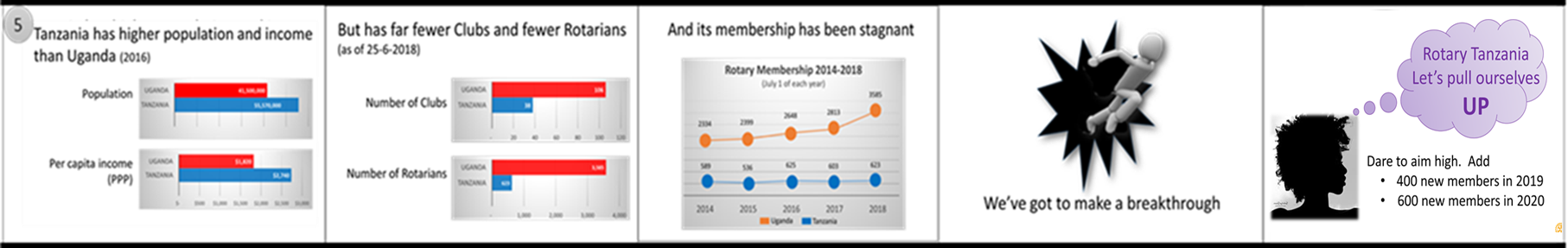 8
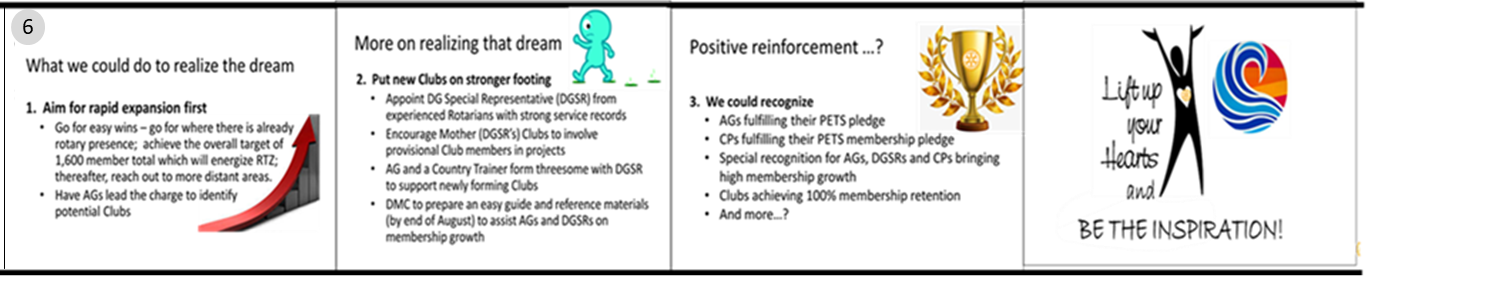 9